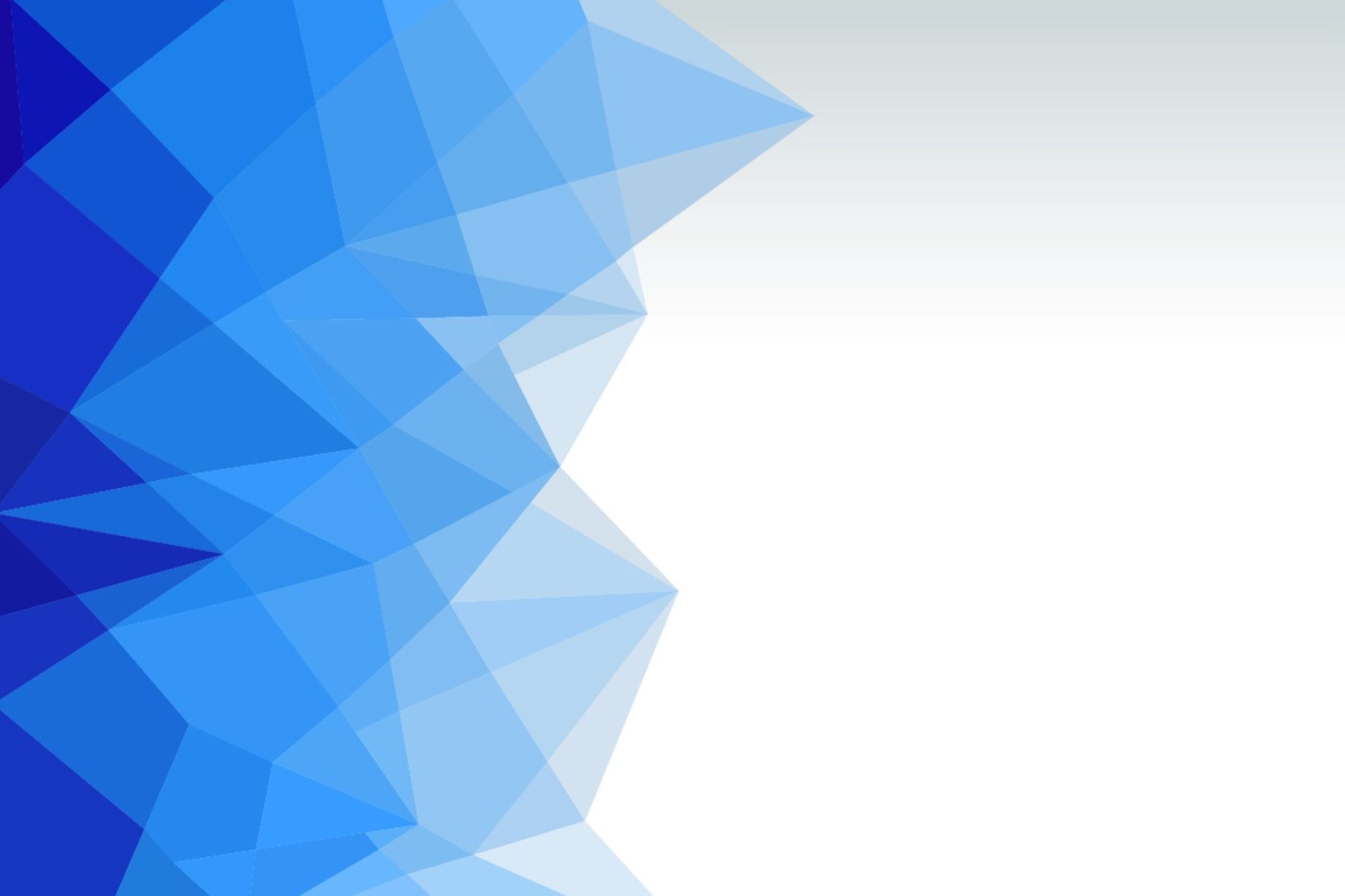 DS 4440
Deep Learning
Concepts to Know So Far
McCoullough-Pitts neuron model (weighted sum then nonlinearity)
Binary logic neural networks
Universal computations (two+ layers and nonlinearities are needed)
Gradient descent
Modular machine learning: Pytorch tensors, autograd, and modules
Losses: what makes a good/bad loss; MSE, L1, and cross-entropy loss
The backpropagation algorithm: computational graphs, backward pass, upstream/internal/downstream gradients, accumulation
First-order optimization: gradient descent, SGD, Momentum, ADAM
Conditioning gradients: nonlinearities, initialization, whitening
Three Big Concerns
Generalization:avoid overfitting
Optimization needsto not get stuck
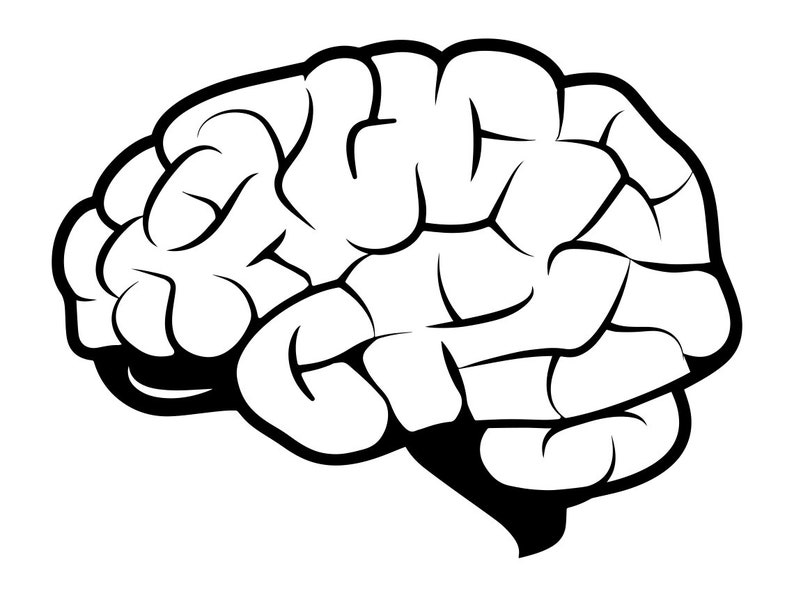 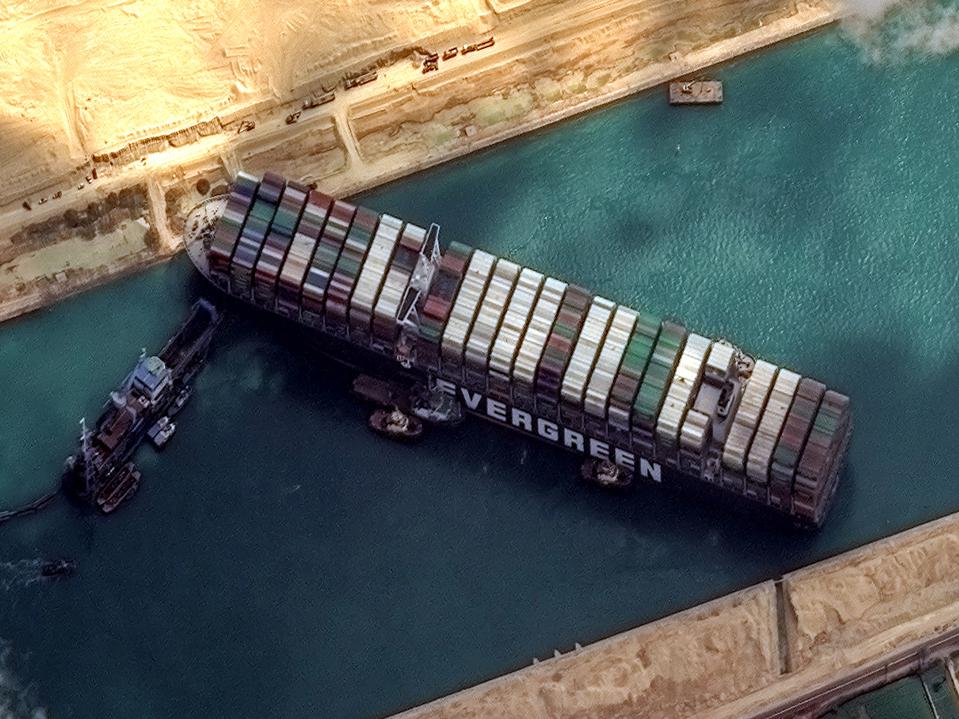 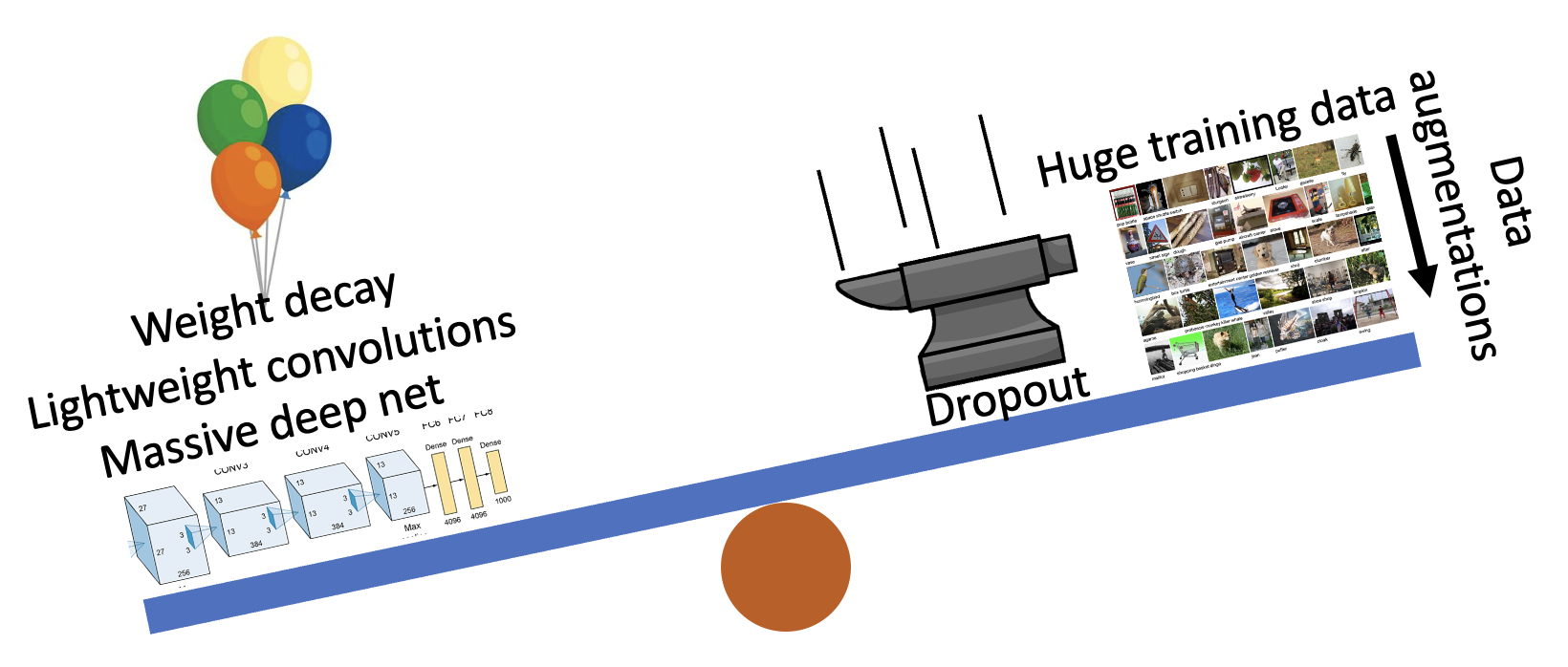 Computation:learn good rules,good features
Our main question:


Now that we can learn a function....

... what kinds of functions should we learn?
Two classical tasks
Representation
Classification
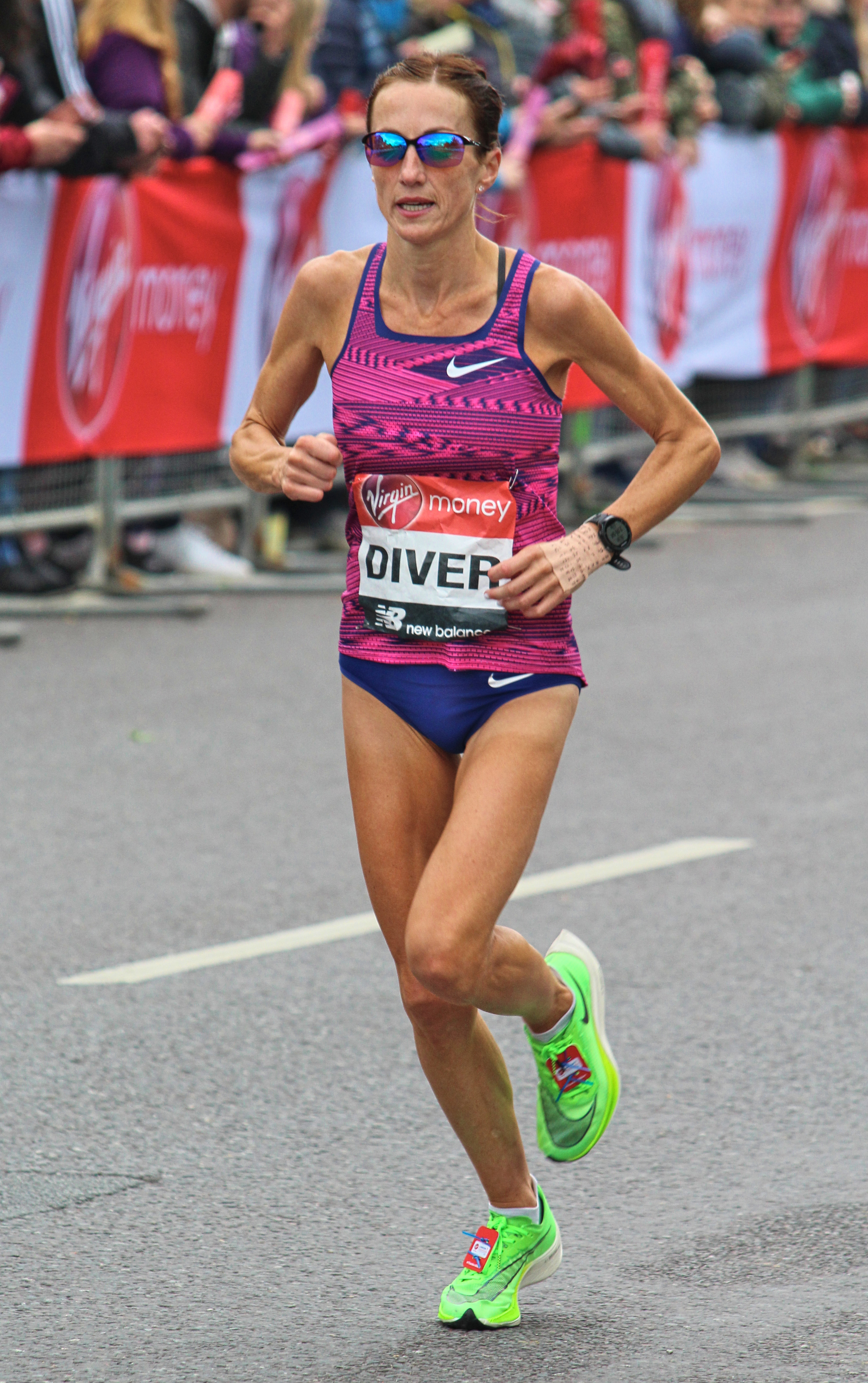 “Summarize this.”
“Which category is this?”
Species: human
Pose: upright
Activity: running
Direction: left
Location: road, outdoors
Color: pink, blue, lime
Looks like: Sinead DiverSunglasses: yes
Marathon
800mSprint
input image
How to go from task to training
1. By data:
2. By objective:
3. By architecture:
What are the inputs and the outputs?
How will we measure errors (loss)?
How will we parameterize the function?
Today’s Focus:Image Classification
Today’s focus: image classifiers
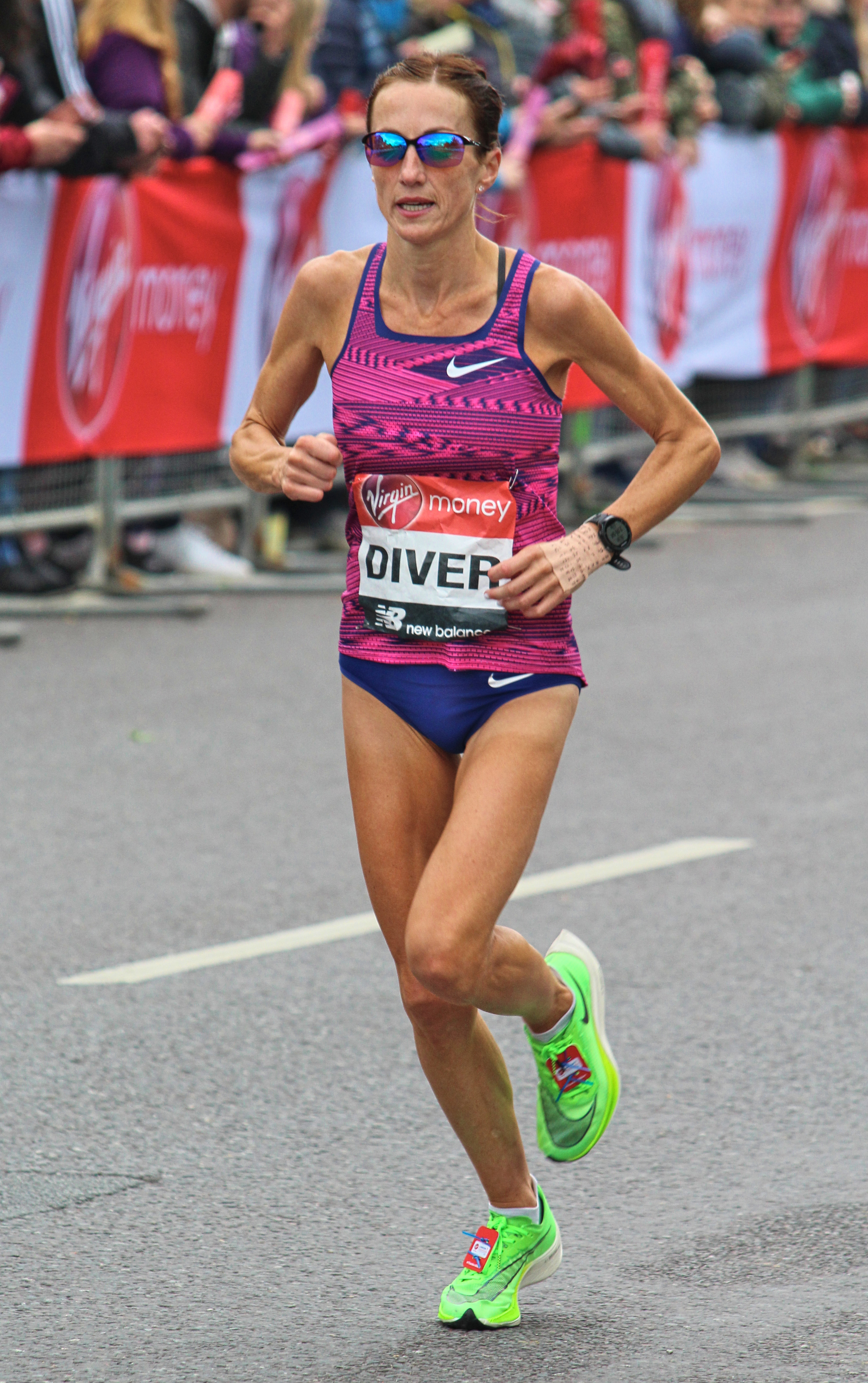 Marathon
800mSprint
1. What is the input and the output?

2. How is error measured (what is the loss)?

3. How is it parameterized (what is the architecture)?
Image classification: input and output
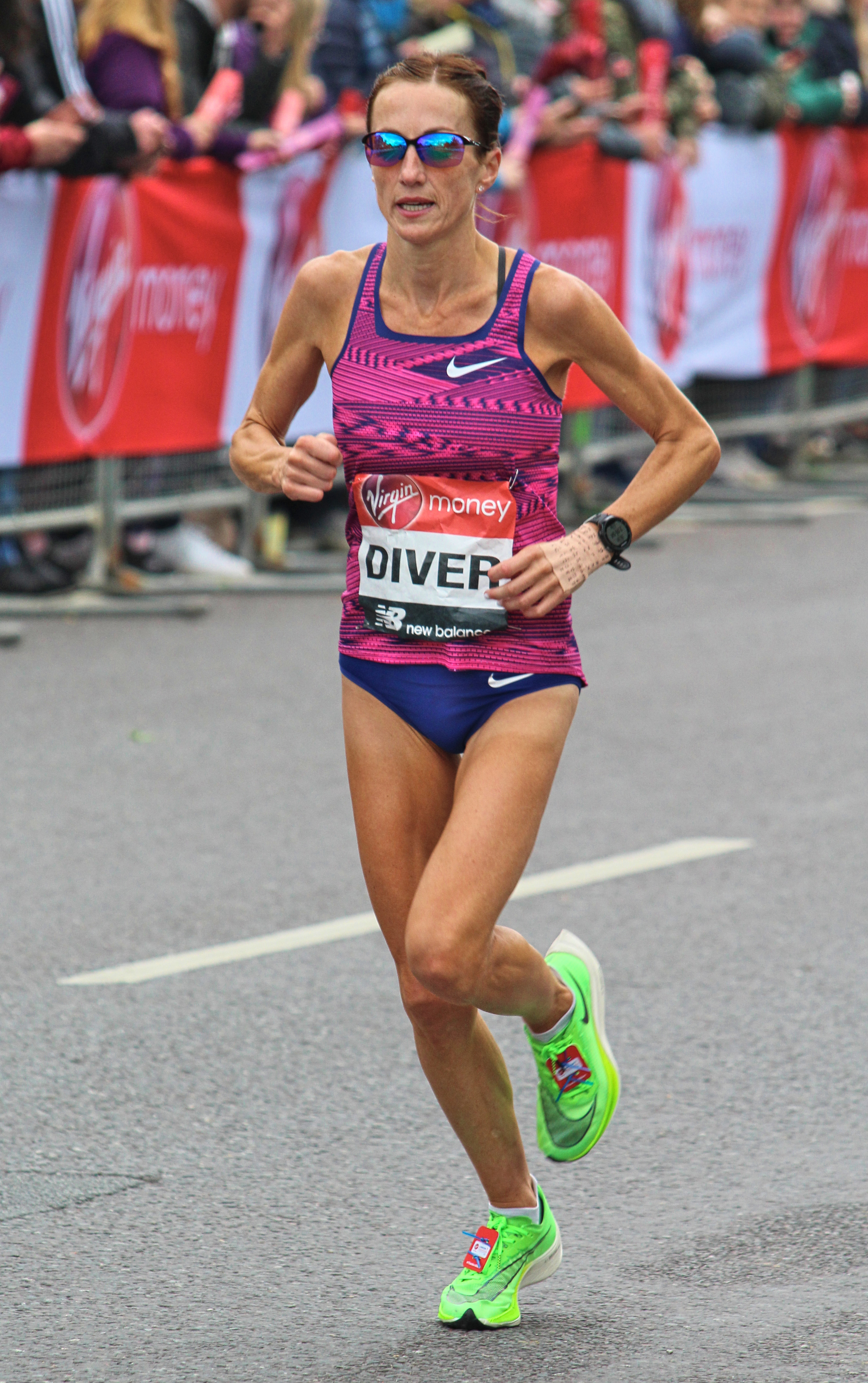 ✓
Marathon
800mSprint
1
0
0
“one-hot” encodingof an N-way choiceas an N-dim vector
.3
.0
.0
.1
.0
.0
.1
.5
.2
.5
.2
.1
.1
.1
.1
.2
.1
.2
.3
.3
.7
.2
.0
.7
.0
.0
.1
.0
.0
.0
.0
.0
.2
.3
.5
.2
.1
.3
.0
.1
.1
.1
.2
.2
.2
.3
.2
.2
.1
.0
.1
.4
.3
.1
Discuss: why one-hot vector vs just one number?
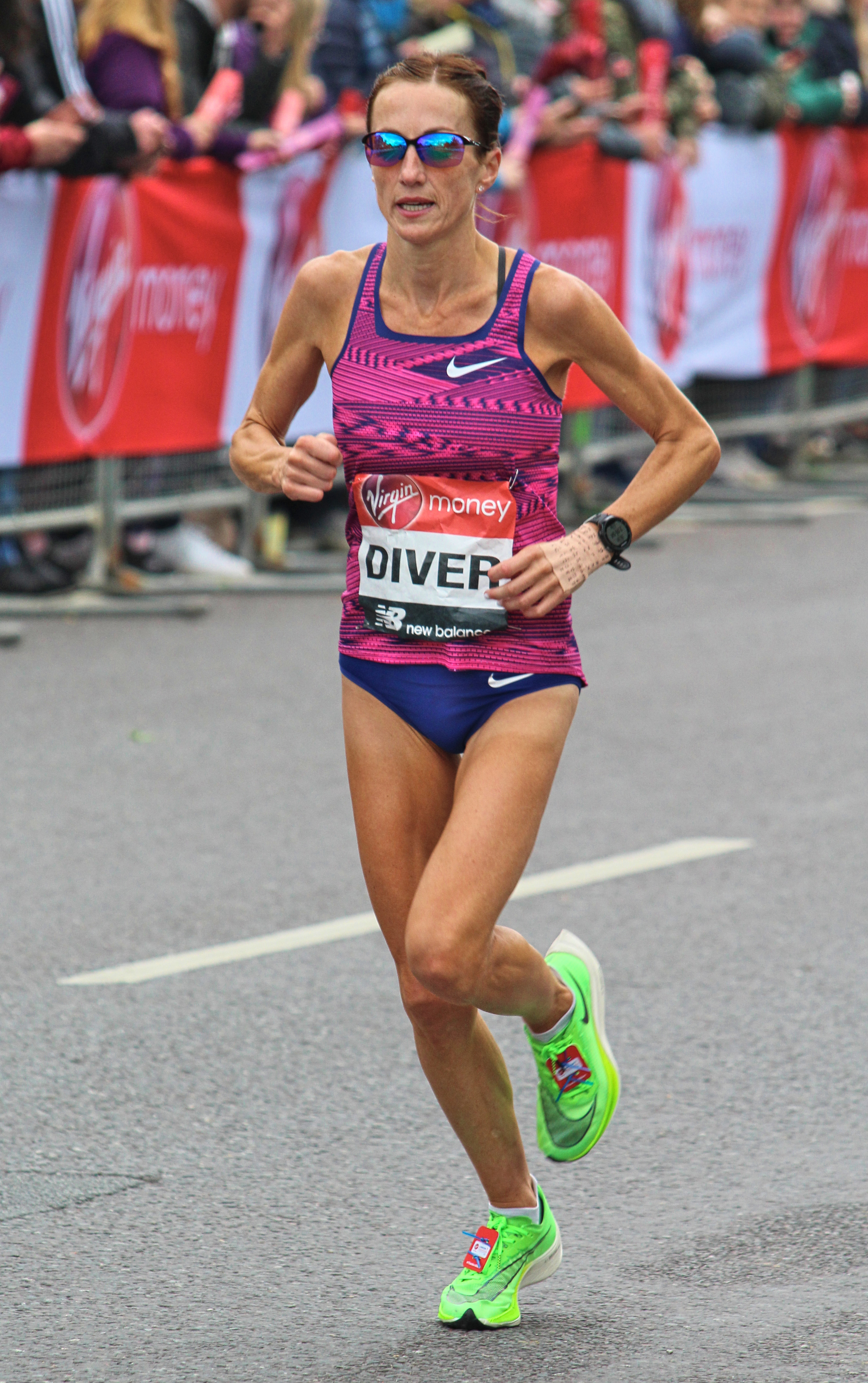 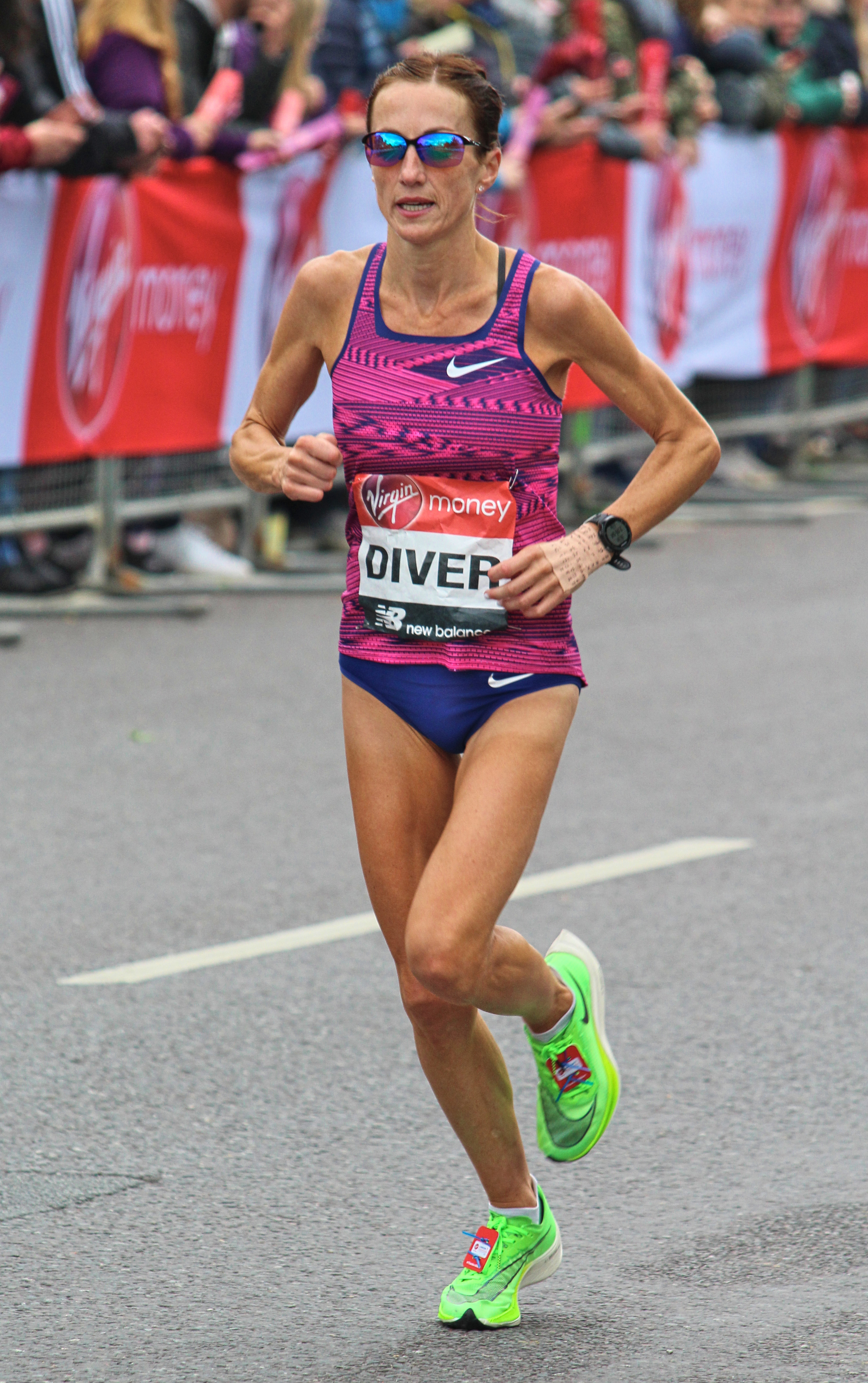 or
or
3
2
0
0
0
1
One-hot encoding
Class-number encoding
1
0
1 dimension [1...n], for n classes
n dimensions [0...1], for n classes
Some reasoning behind one-hot encoding
What is a symmetry?
We don’t have trillionsof separate neuronsfor Rubik’s cubes.Mostly we think ofthem all the same.
A Rubik’s cube has2125922464947725402112000
ways of changing itand it remains aRubik’s cube
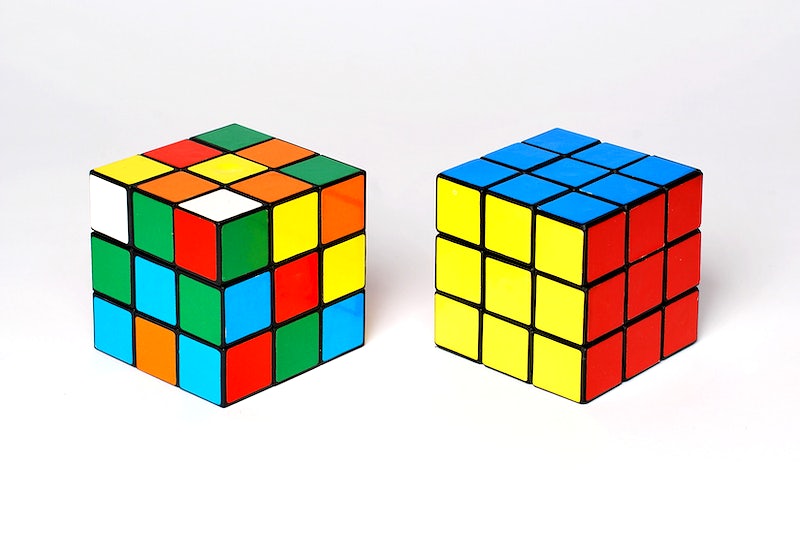 A “cat recognizer”should treat the tworeflections the same
There are just2 horizontalreflection images
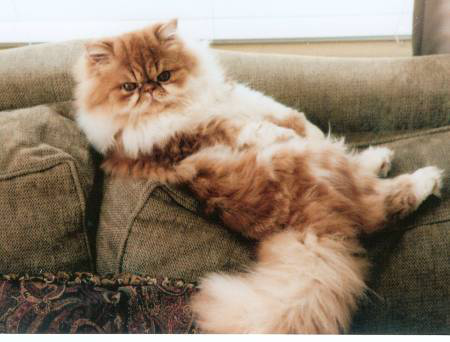 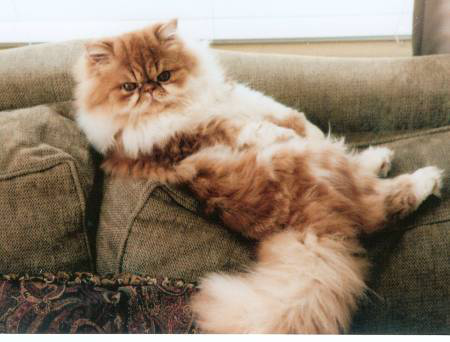 Every image hasmany translations,rotations, resizes
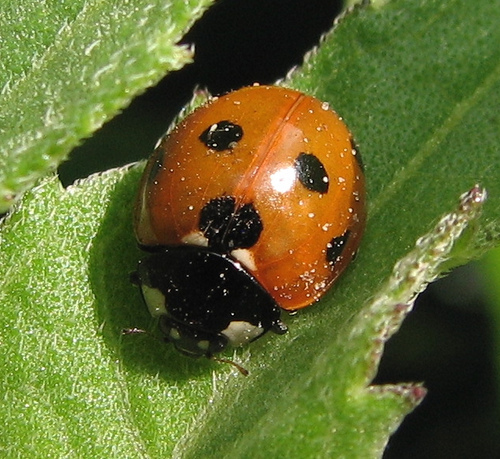 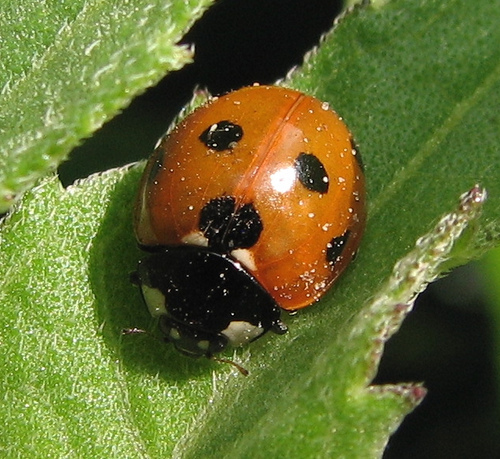 These symmetries(almost) never changethe classification
Symmetries are used for data augmentation
Hippo
Hippo?
Hippo?
Hippo?
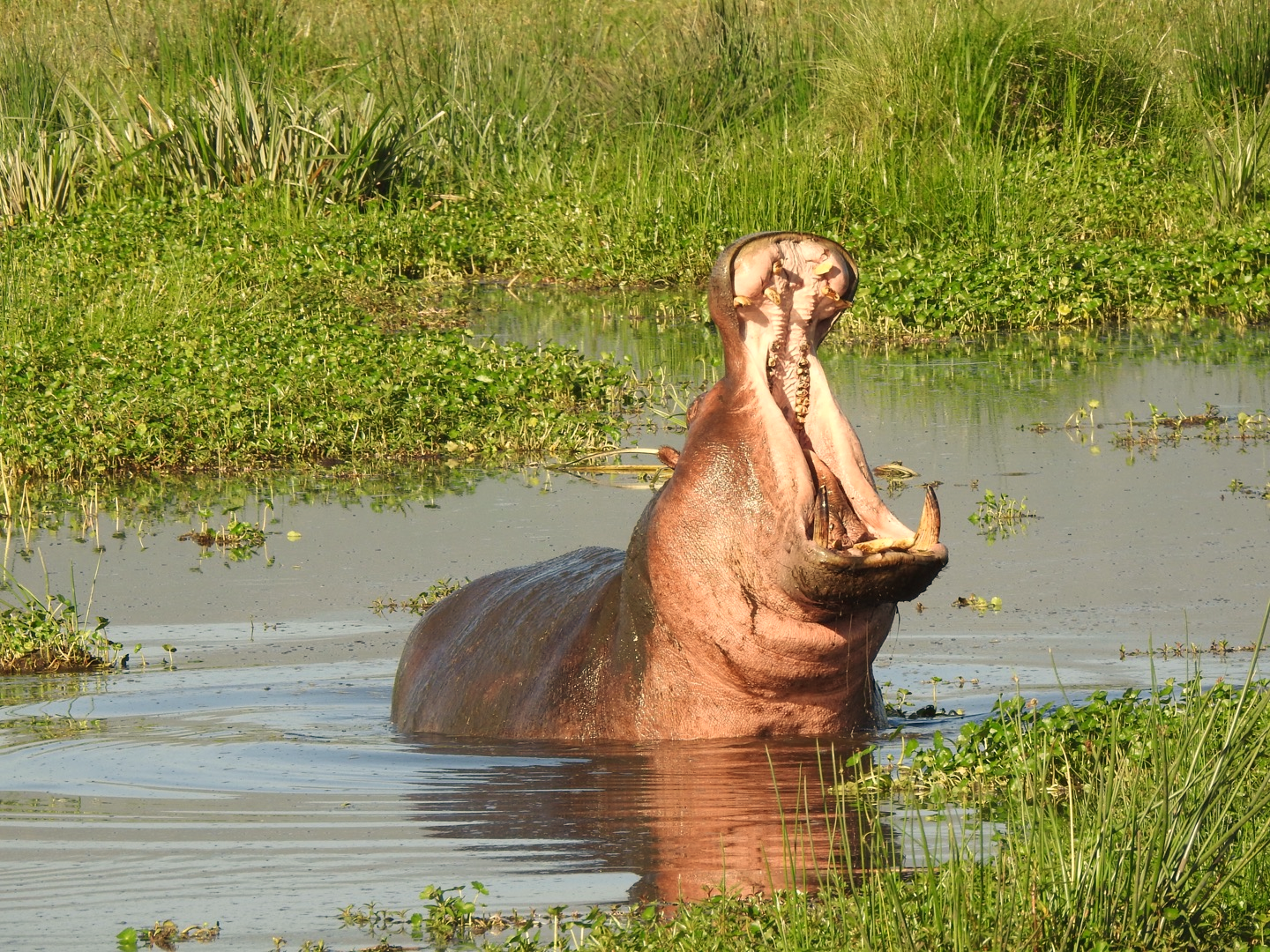 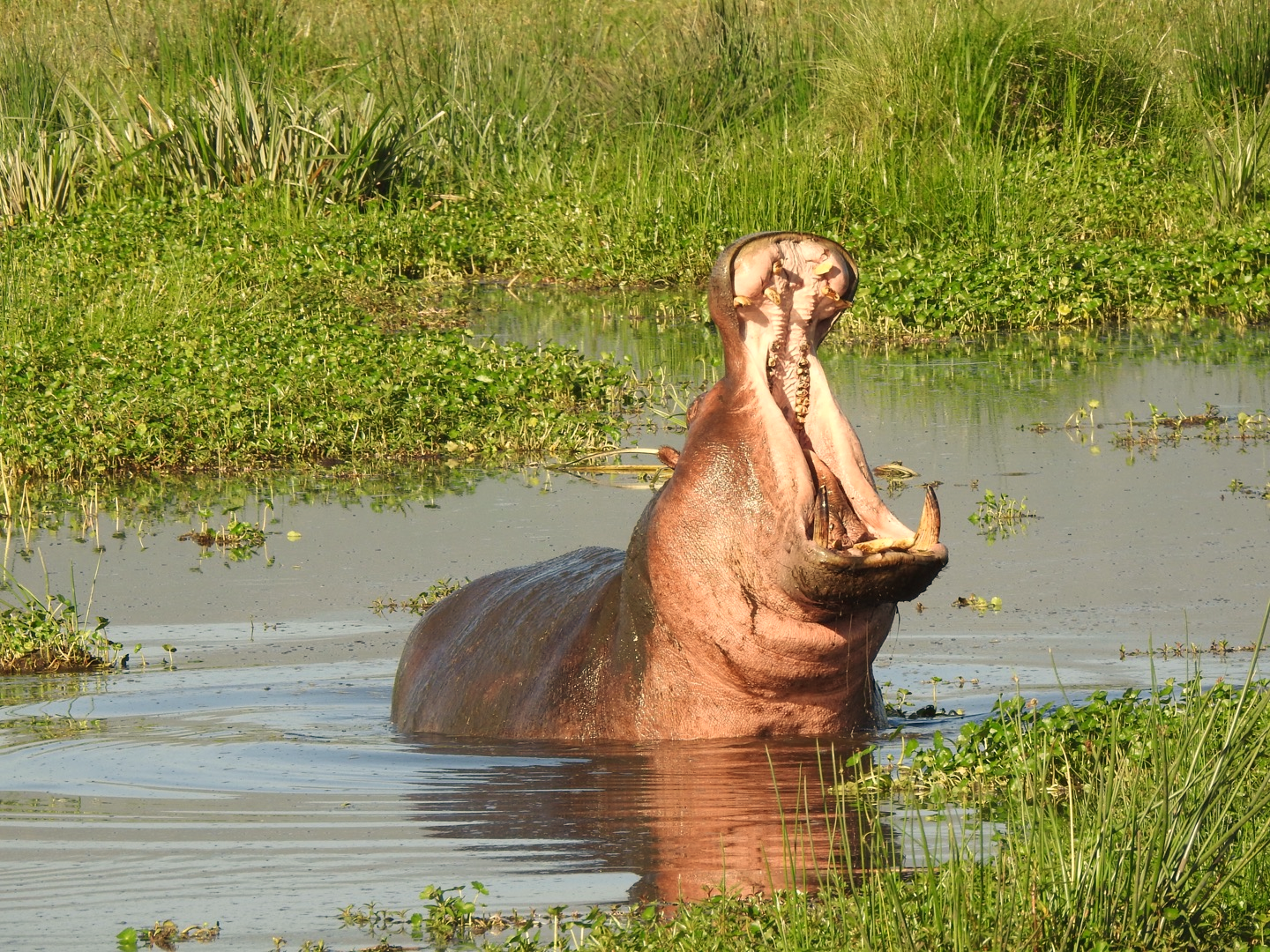 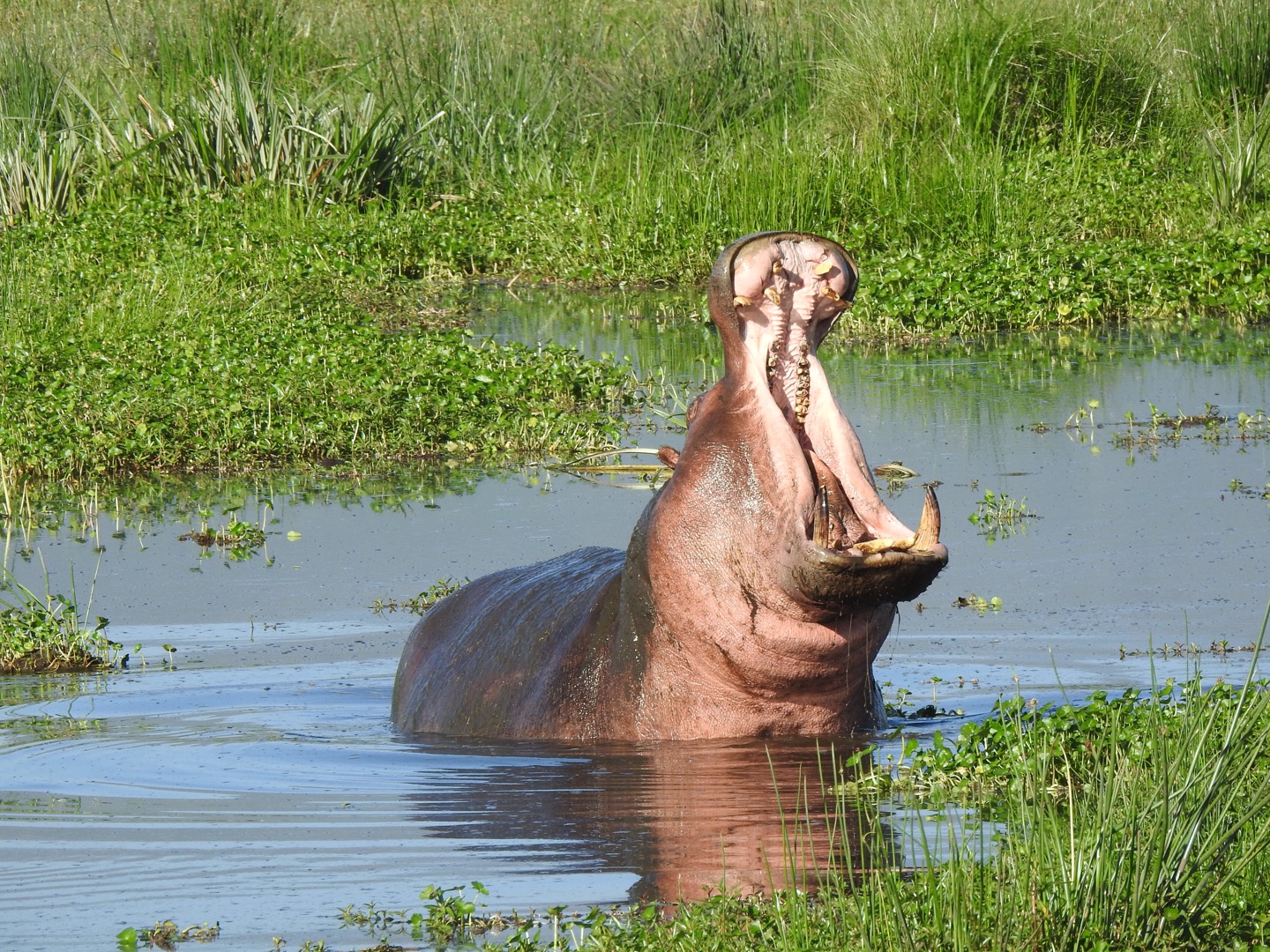 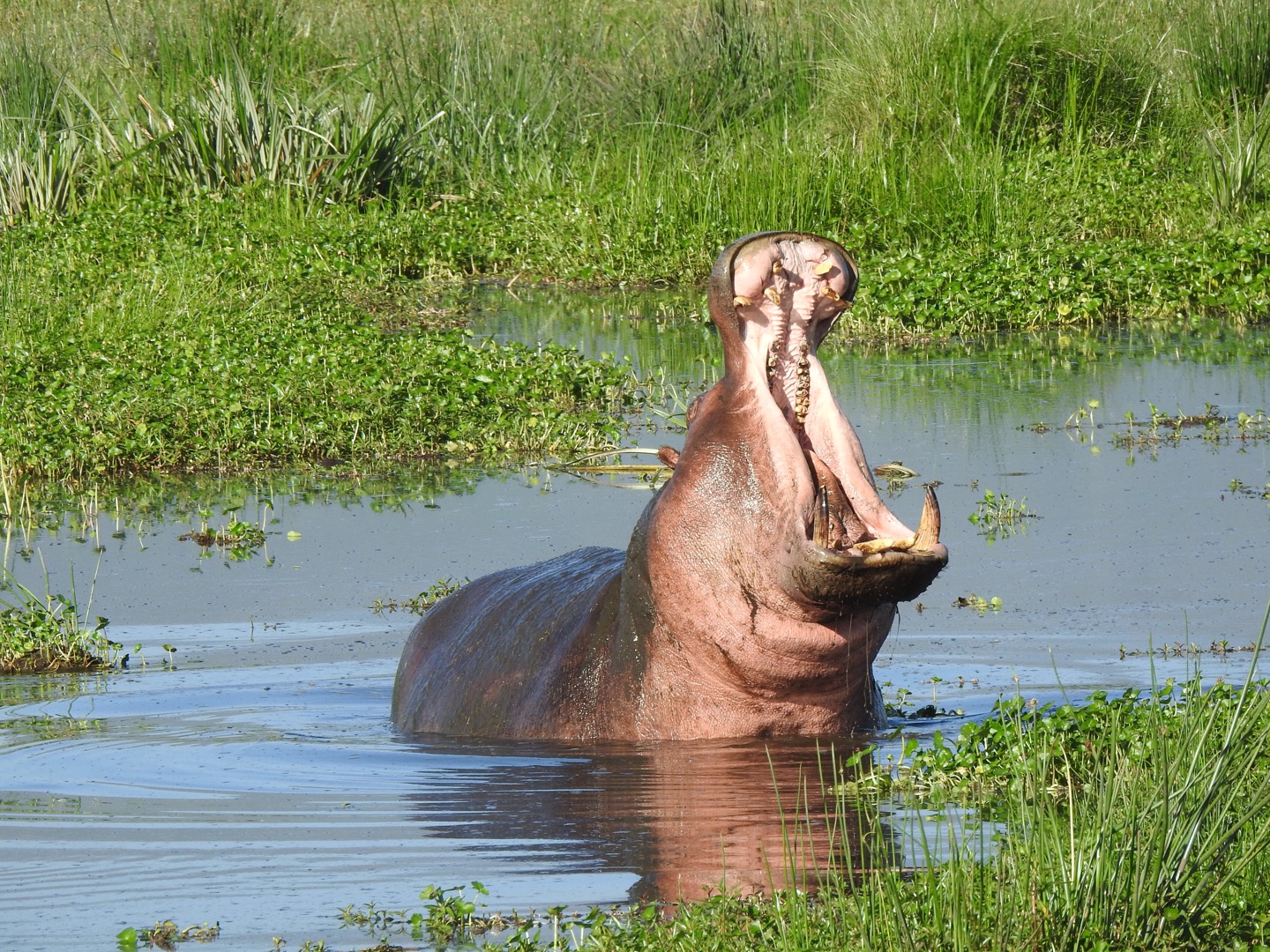 Horizontal 
Flip
Color
Jitter
Image Cropping
Originalimagenet image
Equivalent to thousands of extra hippo pictures!
Slide credit: D Fouhey & J Johnson
Regularizing through data augmentation
Apply random transformations to input images during training
Artificially “inflate” the size of your dataset
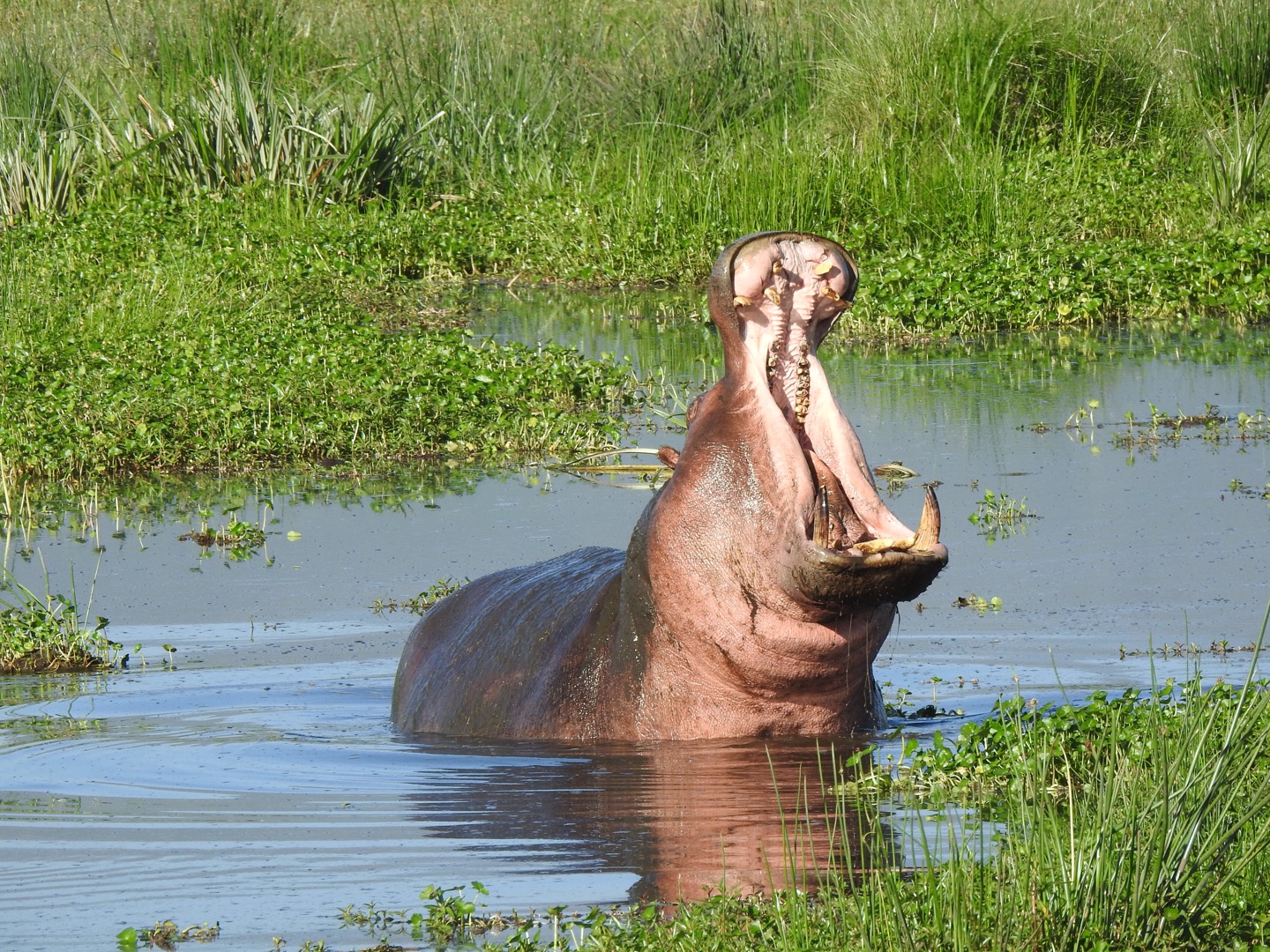 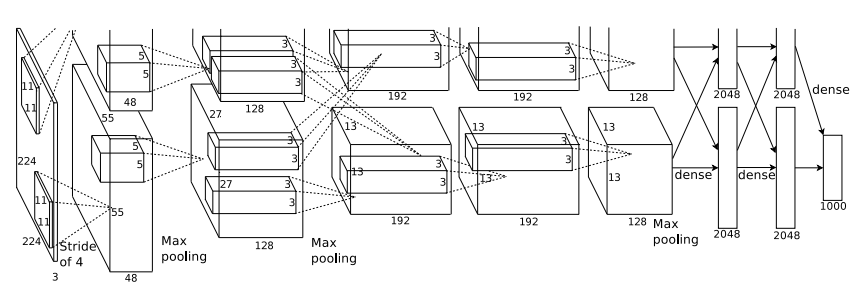 Hippo
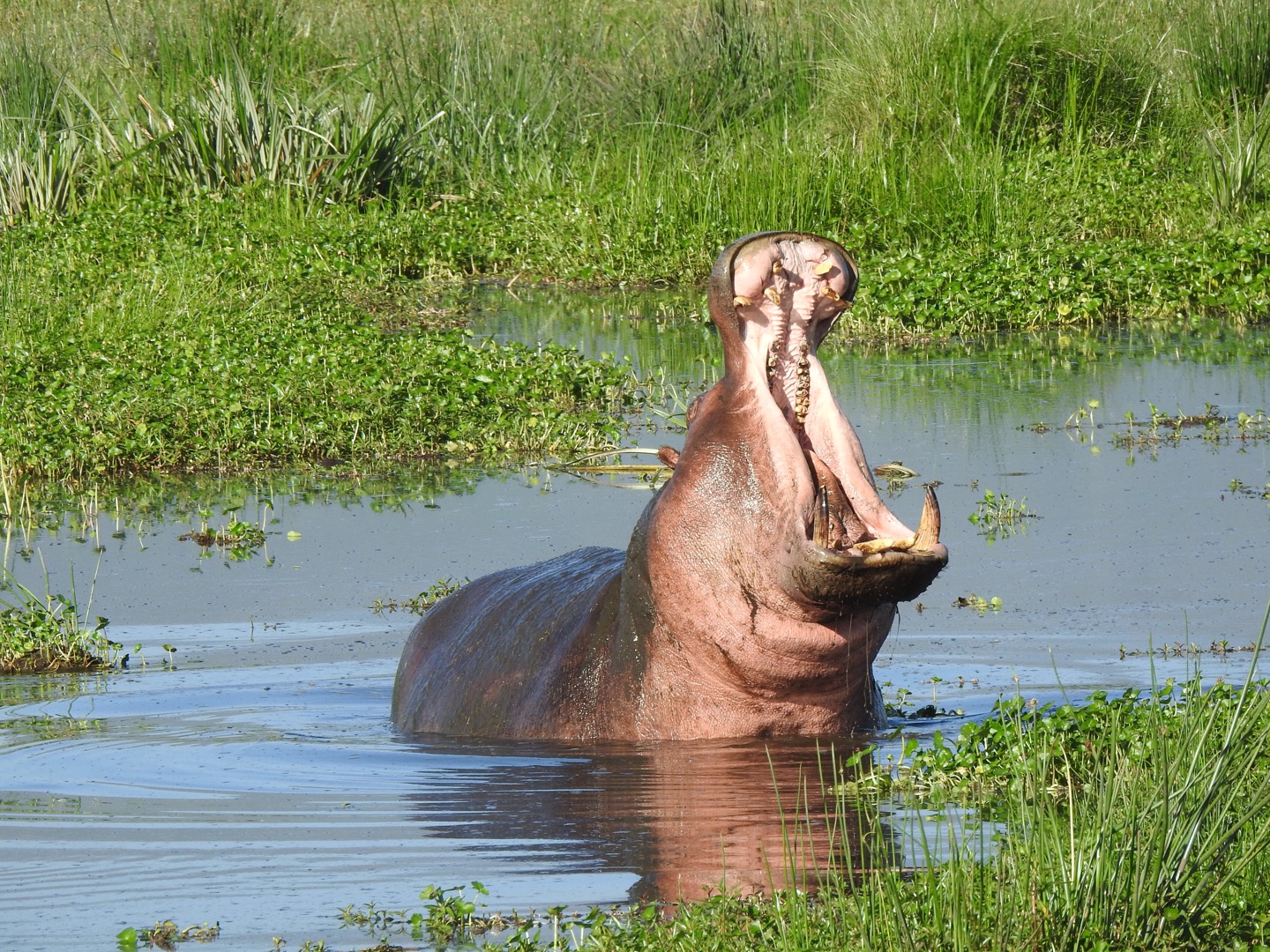 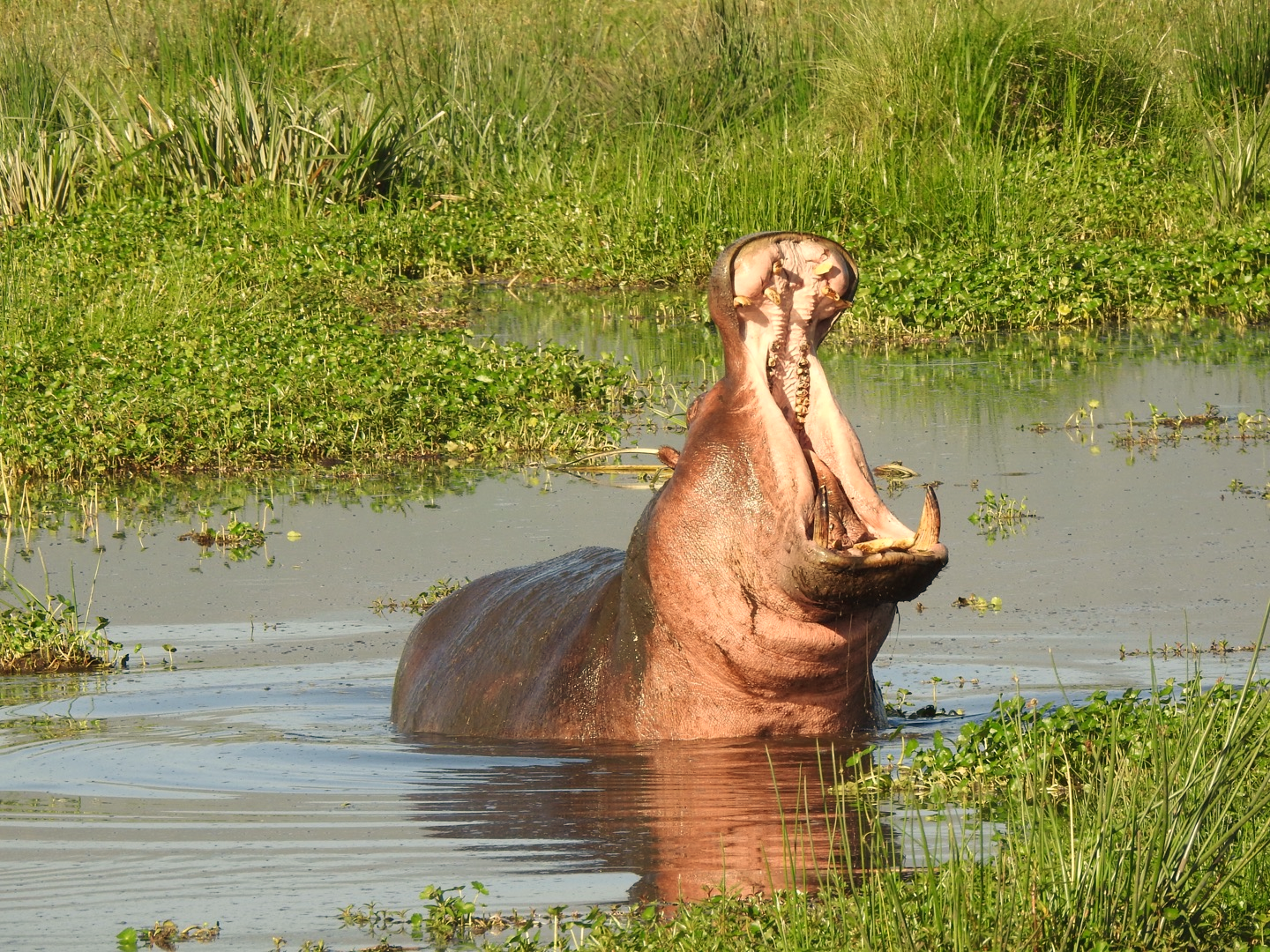 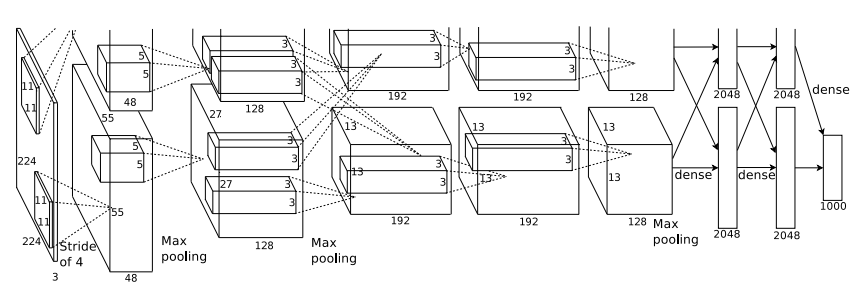 Hippo
Training Image
Augmented images
Slide credit: D Fouhey & J Johnson
Can we guarantee symmetry in our network?
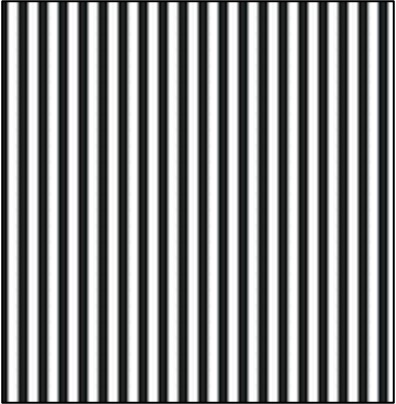 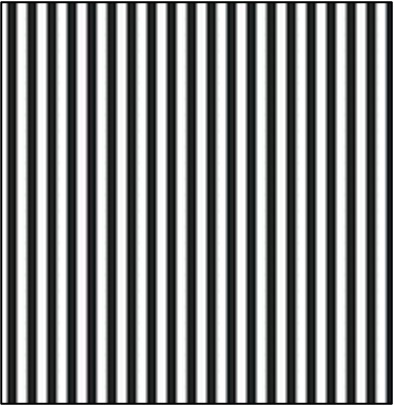 Actually, the preciseidea is slightlymore subtle...
What aboutconvolutions?
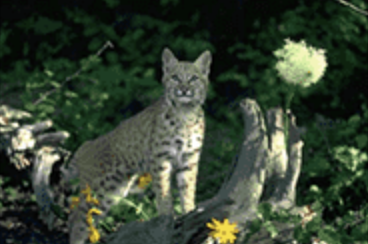 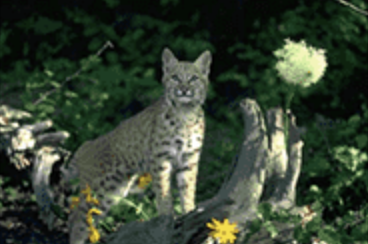 reflection
We don’t wantthe output to beexactly the same...
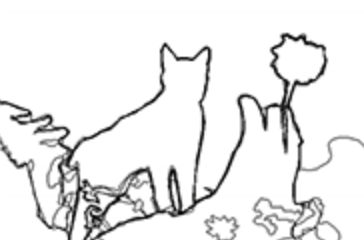 [Image from Xe and Tu 2015]
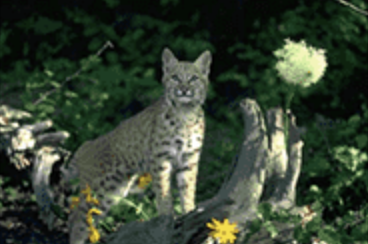 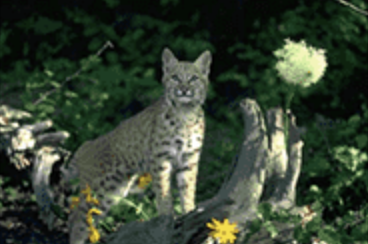 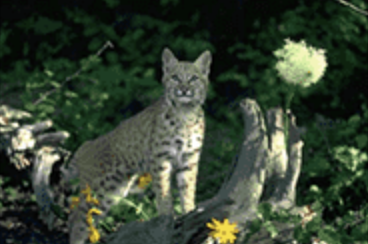 reflection
translation
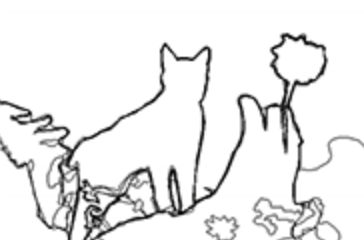 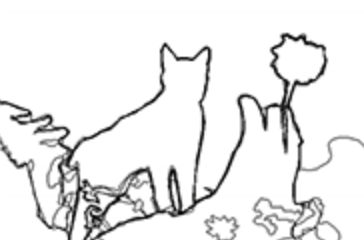 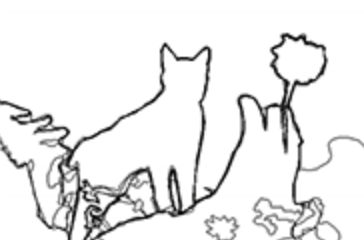 translation
reflection
[Image from Xe and Tu 2015]
What operations will guarantee symmetry
translation
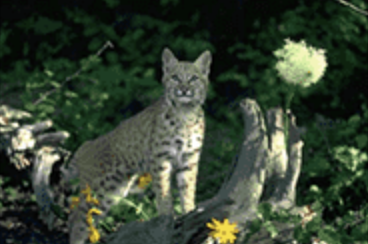 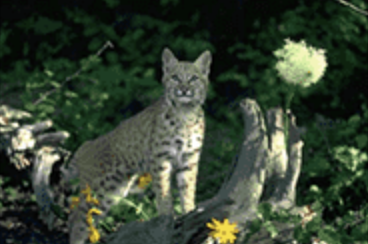 translation
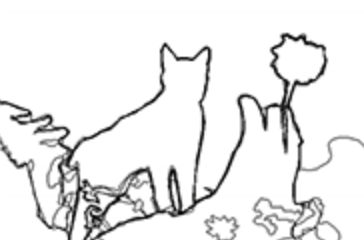 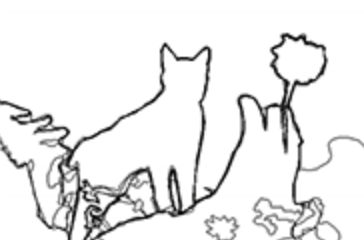 Discussion: what equivariances does convolution have?
weighted sum
OUTPUT
INPUT
Reasoning about translation equivariance
0
0
0
0
0
0
1
2
1
0
1
1
0
0
0
0
0
0
0
0
weightedsum
-0.5
+1.0
-0.5
0.0
0.0
0.0
-0.5
0.0
+1.0
0.0
-1.0
+0.5
+0.5
-0.5
0.0
0.0
0.0
0.0
0.0
0.0
0.0
0.0
0.0
translates output!
gives weighted sums of shifted data...
translate the input...
“Max pooling” is also equivariant
0
0
0
0
0
0
1
2
1
0
1
1
0
0
0
0
0
0
0
0
max overa window
0.0
0.0
0.0
+1.0
+2.0
+2.0
+2.0
+1.0
+1.0
+1.0
+1.0
0.0
0.0
0.0
0.0
0.0
0.0
0.0
0.0
0.0
translates output!
gives windowed max of shifted data...
translate the input...
Convolutions
Image classification: architecture
1
“one-hot” encodingof an N-way choiceas an N-dim vector
?
0
0
.3
.0
.0
.1
.0
.0
.1
.5
.2
.5
.2
.1
.1
.1
.1
.2
.1
.2
What architecture to deal with large RGB pixel inputs?
.3
.3
.7
.2
.0
.7
.0
.0
.1
.0
.0
.0
.0
.0
.2
.3
.5
.2
.1
.3
.0
.1
.1
.1
.2
.2
.2
.3
.2
.2
.1
.0
.1
.4
.3
.1
A problem with RGB inputs....
.3
.0
.0
.1
.0
.0
.3
.0
.0
.1
.0
.0
.1
.5
.1
.2
.2
.1
.1
.1
.2
.1
.2
.1
.1
.1
.1
.3
.1
.2
.1
.1
.1
.0
.1
.2
.3
.4
.5
.2
.0
.4
.3
.3
.6
.2
.0
.1
.0
.0
.1
.0
.0
.0
.0
.1
.1
.0
.0
.0
.0
.0
.2
.3
.5
.2
.0
.0
.2
.3
.5
.2
.1
.3
.0
.1
.1
.1
.1
.3
.0
.1
.1
.1
.2
.2
.2
.3
.2
.1
.2
.2
.2
.6
.2
.2
.1
.0
.1
.4
.3
.1
.1
.0
.1
.4
.3
.1
.3
.0
.0
.1
.0
.0
.3
.4
.0
.1
.0
.0
.1
.5
.1
.0
.2
.1
.1
.5
.2
.5
.2
.1
.1
.1
.1
.2
.1
.5
.1
.1
.1
.2
.1
.2
.1
.3
.6
.2
.0
.7
.3
.3
.2
.2
.0
.1
.0
.0
.1
.0
.0
.0
.0
.0
.3
.0
.0
.0
.0
.1
.2
.3
.5
.2
.0
.0
.4
.3
.5
.2
.1
.0
.0
.1
.1
.1
.1
.3
.0
.1
.1
.1
.1
.2
.2
.3
.2
.2
.2
.2
.2
.3
.2
.2
.1
.0
.1
.4
.3
.1
.1
.0
.1
.4
.3
.1
Discussion: which image (B, C) is more similar to A?
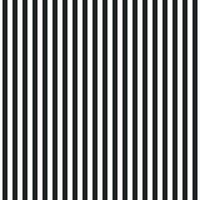 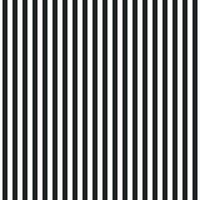 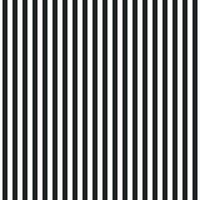 C
B
A
As tensors, why is C much closer to A than B is?
1959, 1968:Hubel and Wieselmeasure cat visual system
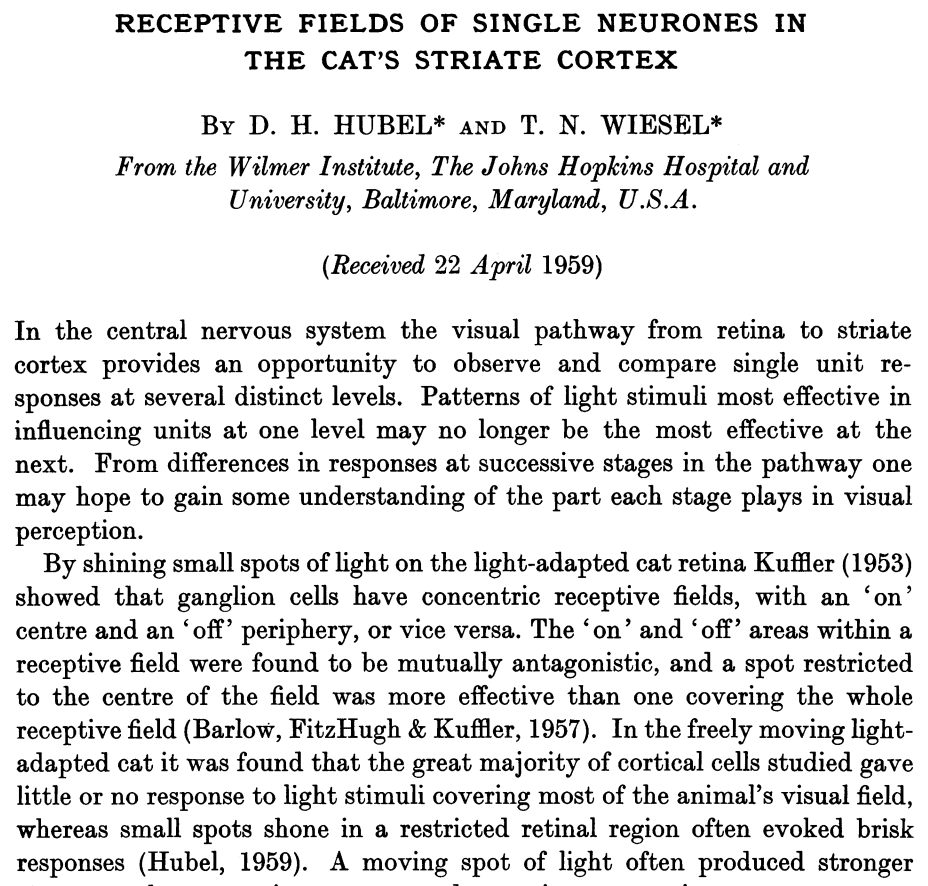 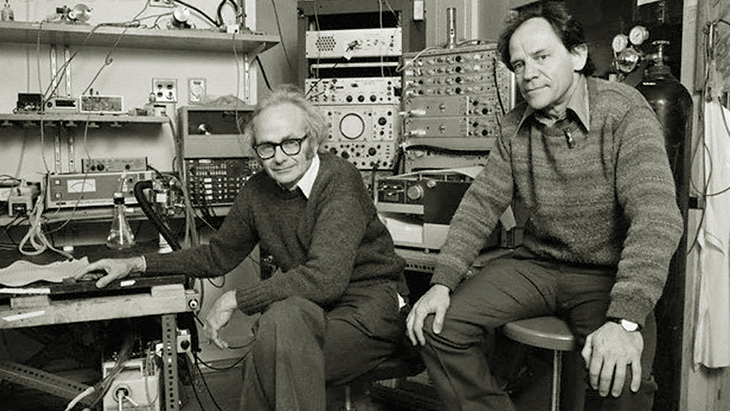 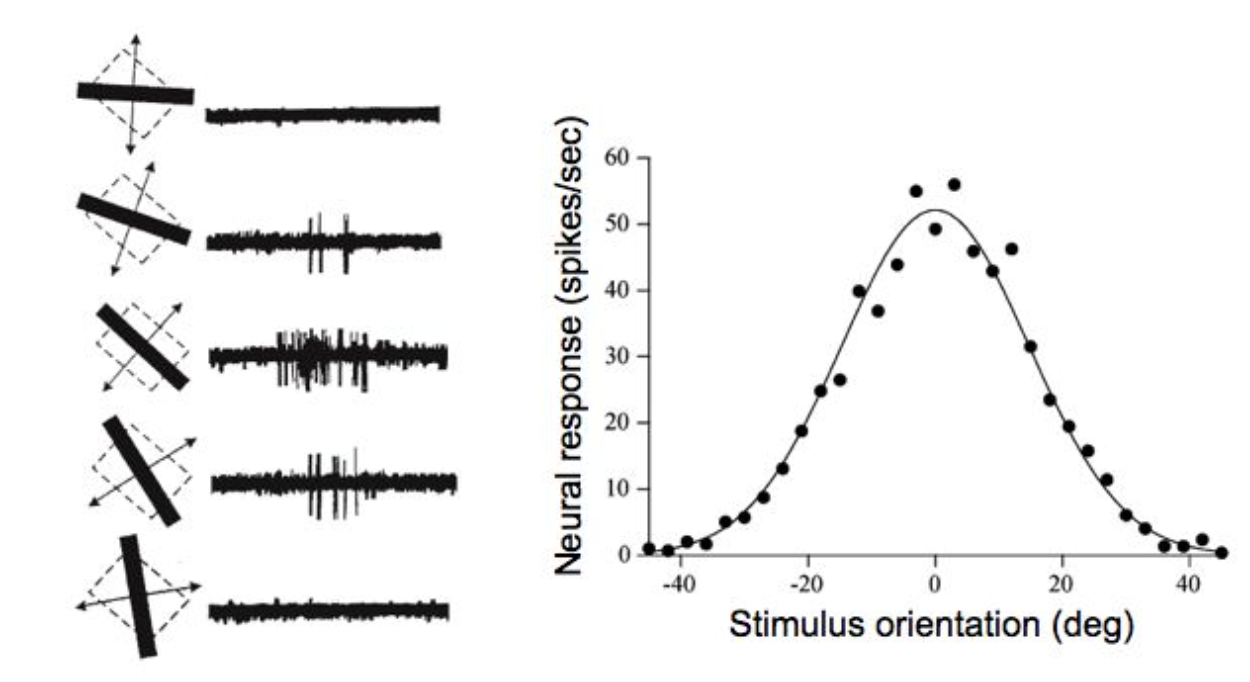 Retinal neurons are sensitive to angle
Cat (Hubel and Wiesel 1968)
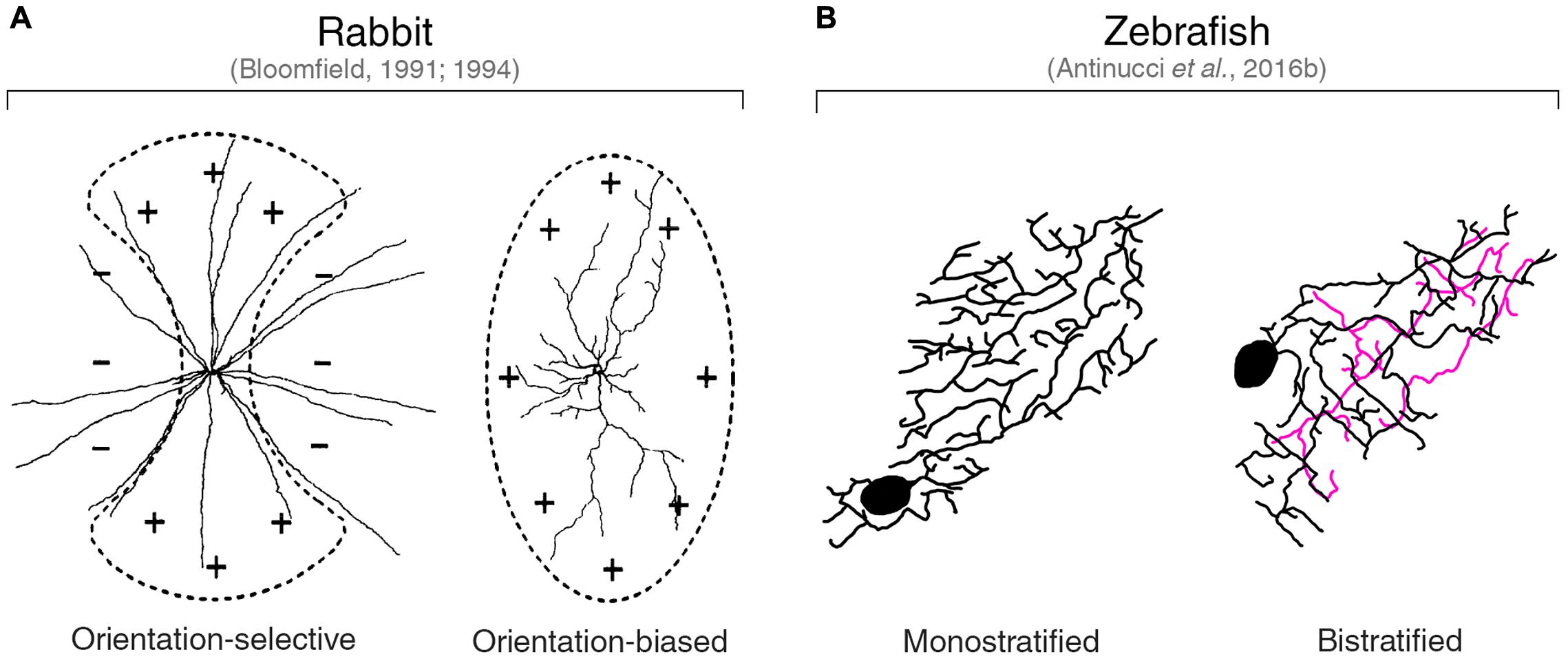 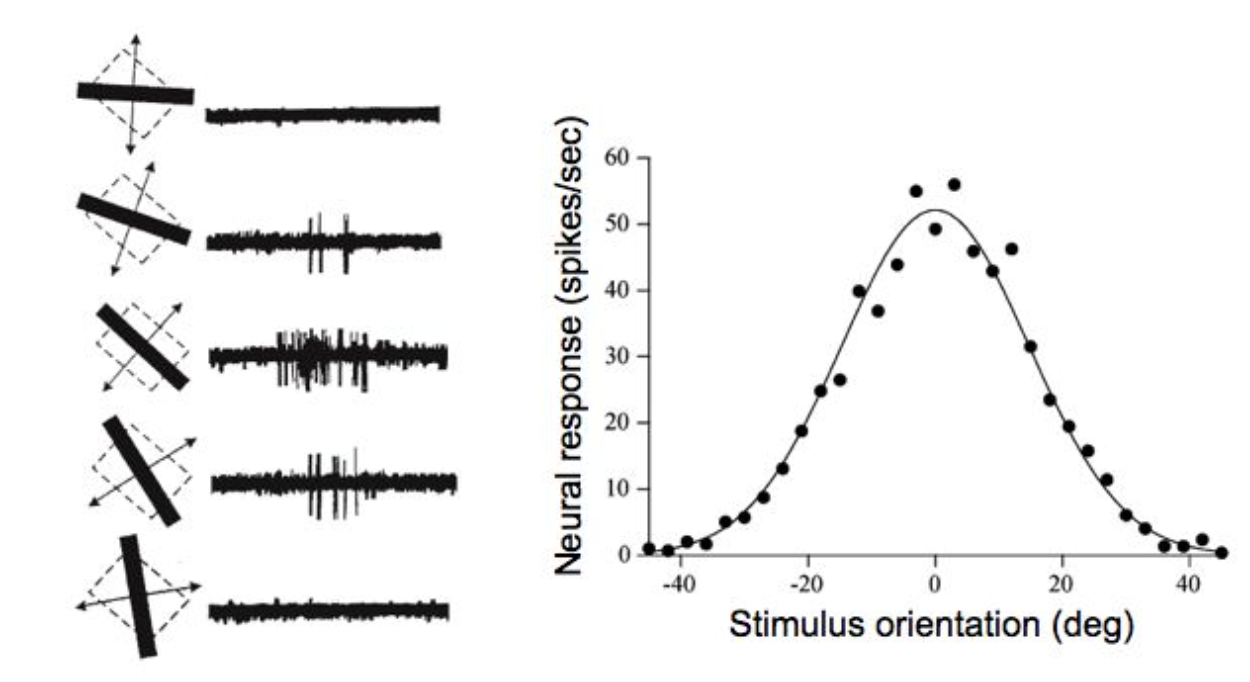 -0.5
-0.5
-0.5
+1.0
+1.0
+1.0
-0.5
-0.5
-0.5
Measurement of angle sensitivity
Layout of angle-selective receptors
Computational solution: the convolution
0
0
1
0
0
0
1
1
0
0
-0.5
+1.0
-0.5
-0.5
Computational solution: the convolution
0
0
1
2
1
0
1
1
0
0
-0.5
+1.0
-0.5
-0.5
0.0
Computational solution: the convolution
0
0
1
2
1
0
1
1
0
0
-0.5
+1.0
-0.5
-0.5
0.0
+1.0
Computational solution: the convolution
0
0
1
2
1
0
1
1
0
0
-0.5
+1.0
-0.5
-0.5
0.0
+1.0
0.0
Computational solution: the convolution
0
0
1
2
1
0
1
1
0
0
-0.5
+1.0
-0.5
-0.5
0.0
+1.0
0.0
-1.0
Computational solution: the convolution
0
0
1
2
1
0
1
1
0
0
-0.5
+1.0
-0.5
-0.5
0.0
+1.0
0.0
-1.0
+0.5
Computational solution: the convolution
0
0
1
2
1
0
1
1
0
0
-0.5
+1.0
-0.5
-0.5
0.0
+1.0
0.0
-1.0
+0.5
+0.5
Computational solution: the convolution
0
0
1
2
1
0
1
1
0
0
-0.5
+1.0
-0.5
-0.5
0.0
+1.0
0.0
-1.0
+0.5
+0.5
-0.5
Computational solution: the convolution
Two-dimensional case
0
0
0
0
0
0
0
0
0
0
0
0
0
0
1
1
1
1
1
1
1
2
2
2
2
2
2
2
1
1
1
1
1
1
1
0
0
0
0
0
0
0
1
1
1
1
1
1
1
1
1
1
1
1
1
1
0
0
0
0
0
0
0
0
0
0
0
0
0
0
-0.5
-0.5
-0.5
+1.0
+1.0
+1.0
-0.5
-0.5
-0.5
+3.0
[Speaker Notes: `]
Computational solution: the convolution
Two-dimensional case
Verticaledge-finder
0
0
0
0
0
0
0
0
0
0
0
0
0
0
1
1
1
1
1
1
1
2
2
2
2
2
2
2
1
1
1
1
1
1
1
0
0
0
0
0
0
0
1
1
1
1
1
1
1
1
1
1
1
1
1
1
0
0
0
0
0
0
0
0
0
0
0
0
0
0
-0.5
-0.5
-0.5
+1.0
+1.0
+1.0
-0.5
-0.5
-0.5
-1.5
-1.5
-1.5
-1.5
-1.5
0.0
0.0
0.0
0.0
0.0
+3.0
+3.0
+3.0
+3.0
+3.0
0.0
0.0
0.0
0.0
0.0
-3.0
-3.0
-3.0
-3.0
-1.0
+1.5
+1.5
+1.5
+1.5
+1.5
+1.5
+1.5
+1.5
+1.5
+1.5
-1.5
-1.5
-1.5
-1.5
-1.5
[Speaker Notes: `]
Computational solution: the convolution
Horizontaledge-finder
Two-dimensional case
0
0
0
0
0
0
0
0
0
0
0
0
0
0
1
1
1
1
1
1
1
2
2
2
2
2
2
2
1
1
1
1
1
1
1
0
0
0
0
0
0
0
1
1
1
1
1
1
1
1
1
1
1
1
1
1
0
0
0
0
0
0
0
0
0
0
0
0
0
0
-0.5
+1.0
-0.5
-0.5
+1.0
-0.5
-0.5
+1.0
-0.5
0.0
Computational solution: the convolution
Horizontaledge-finderfinds no edges
Two-dimensional case
0
0
0
0
0
0
0
0
0
0
0
0
0
0
1
1
1
1
1
1
1
2
2
2
2
2
2
2
1
1
1
1
1
1
1
0
0
0
0
0
0
0
1
1
1
1
1
1
1
1
1
1
1
1
1
1
0
0
0
0
0
0
0
0
0
0
0
0
0
0
-0.5
+1.0
-0.5
-0.5
+1.0
-0.5
-0.5
+1.0
-0.5
0.0
0.0
0.0
0.0
0.0
0.0
0.0
0.0
0.0
0.0
0.0
0.0
0.0
0.0
0.0
0.0
0.0
0.0
0.0
0.0
0.0
0.0
0.0
0.0
0.0
0.0
0.0
0.0
0.0
0.0
0.0
0.0
0.0
0.0
0.0
0.0
0.0
0.0
0.0
0.0
Computational solution: the convolution
The key:
Learning a filter isfaster+better thanper-pixel neurons
Two-dimensional case
0
0
0
0
0
0
0
0
0
0
0
0
0
0
1
1
1
1
1
1
1
2
2
2
2
2
2
2
1
1
1
1
1
1
1
0
0
0
0
0
0
0
1
1
1
1
1
1
1
1
1
1
1
1
1
1
0
0
0
0
0
0
0
0
0
0
0
0
0
0
+1.5
-0.1
-0.5
-0.8
+1.0
+1.2
-0.5
+0.9
-0.3
0.0
0.0
0.0
0.0
0.0
0.0
0.0
0.0
0.0
0.0
0.0
0.0
0.0
0.0
0.0
0.0
0.0
0.0
0.0
0.0
0.0
0.0
0.0
0.0
0.0
0.0
0.0
0.0
0.0
0.0
0.0
0.0
0.0
0.0
0.0
0.0
0.0
0.0
0.0
0.0
Try it – making convolutions by hand
https://bit.ly/vis-conv
1989LeCun et al.Convolutional Neural Nets
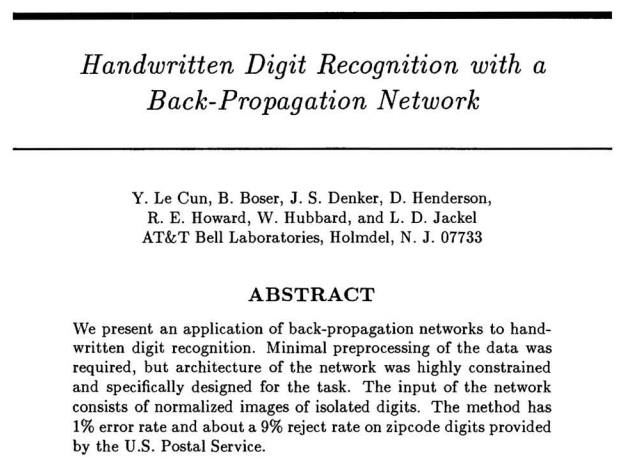 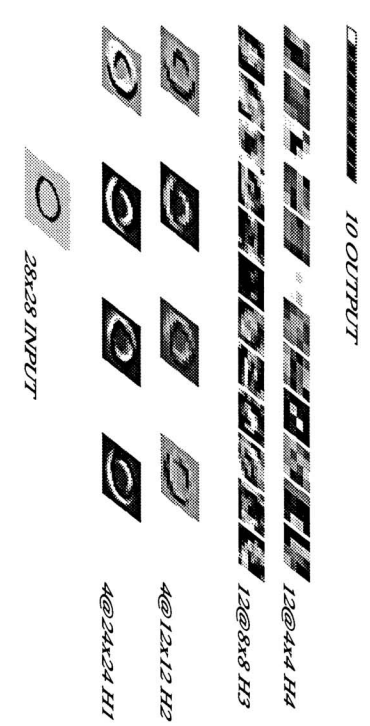 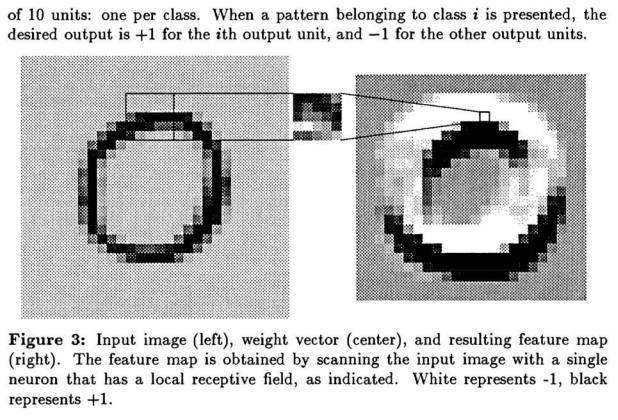 Convolution Layer
3x32x32 image: preserve spatial structure
32
height
width
32
depth / channels
3
Slide credit: D Fouhey & J Johnson
Convolution Layer
3x32x32 image
3x5x5 filter
Convolve the filter with the image: “slide over the image spatially, computing dot products”
32
height
width
32
depth / channels
3
Slide credit: D Fouhey & J Johnson
Convolution Layer
Filters always extend the full depth of the input volume
3x32x32 image
3x5x5 filter
Convolve the filter with the image: “slide over the image spatially, computing dot products”
32
height
width
32
depth / channels
3
Slide credit: D Fouhey & J Johnson
Convolution Layer
3x32x32 image
3x5x5 filter
1 number: 
the result of taking a dot product between the filter and a small 3x5x5 chunk of the image
(i.e. 3*5*5 = 75-dimensional dot product + bias)
32
32
3
Slide credit: D Fouhey & J Johnson
Convolution Layer
1x28x28 activation map
3x32x32 image
3x5x5 filter
28
convolve (slide) over all spatial locations
32
28
32
1
3
Slide credit: D Fouhey & J Johnson
Convolution Layer
1x28x28 activation map
3x32x32 image
3x5x5 filter
28
convolve (slide) over all spatial locations
32
28
32
1
3
Convolution Layer vs Image Filtering:
>1 input and output channels
Forget about convolution vs cross-correlation
Slide credit: D Fouhey & J Johnson
Convolution Layer
two 1x28x28 activation map
Consider repeating with a second (green) filter:
3x32x32 image
3x5x5 filter
28
28
convolve (slide) over all spatial locations
32
28
32
1
1
3
Slide credit: D Fouhey & J Johnson
Convolution Layer
6 activation maps,
each 1x28x28
3x32x32 image
Consider 6 filters, each 3x5x5
Convolution Layer
32
32
6x3x5x5 filters
Stack activations to get a 6x28x28 output image!
3
Slide credit: D Fouhey & J Johnson
Convolution Layer
6 activation maps,
each 1x28x28
3x32x32 image
Also 6-dim bias vector:
Convolution Layer
32
32
6x3x5x5 filters
Stack activations to get a 6x28x28 output image!
3
Slide credit: D Fouhey & J Johnson
Convolution Layer
28x28 grid, at each point a 6-dim vector
3x32x32 image
Also 6-dim bias vector:
Convolution Layer
32
32
6x3x5x5 filters
Stack activations to get a 6x28x28 output image!
3
Slide credit: D Fouhey & J Johnson
Convolution Layer
2x6x28x28
Batch of outputs
2x3x32x32
Batch of images
Also 6-dim bias vector:
Convolution Layer
32
32
3
6x3x5x5 filters
Slide credit: D Fouhey & J Johnson
Convolution Layer
N x Cout x H’ x W’
Batch of outputs
N x Cin x H x W
Batch of images
Bias: Cout-dim vector:
Convolution Layer
H
W
Cout
Cin
Weight:
Cout x Cinx Kw x Kh
Slide credit: D Fouhey & J Johnson
One-Minute Questions
Help us!

Answer the questions on the form here:
https://bit.ly/cs7150-f022-4
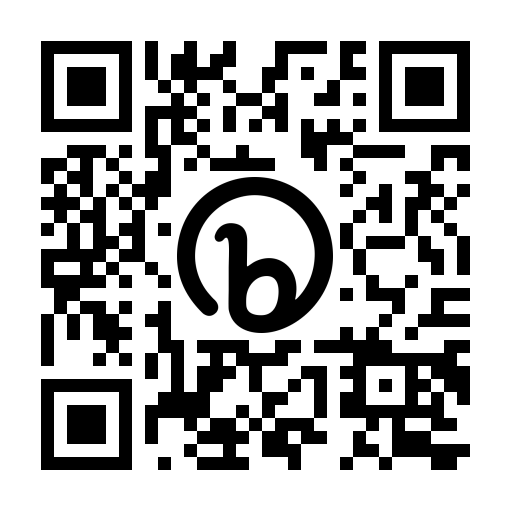 Stacking Convolutions
32
28
26
….
Conv
Conv
Conv
W1: 6x3x5x5
b1: 6
W2: 10x6x3x3
b2: 10
W3: 12x10x3x3
b3: 12
32
28
26
3
6
10
Input: 
N x 3 x 32 x 32
First hidden layer: 
N x 6 x 28 x 28
Second hidden layer: 
N x 10 x 26 x 26
Slide credit: D Fouhey & J Johnson
Stacking Convolutions
Q: What happens if we stack two convolution layers?
32
28
26
….
Conv
Conv
Conv
W1: 6x3x5x5
b1: 6
W2: 10x6x3x3
b2: 10
W3: 12x10x3x3
b3: 12
32
28
26
3
6
10
Input: 
N x 3 x 32 x 32
First hidden layer: 
N x 6 x 28 x 28
Second hidden layer: 
N x 10 x 26 x 26
Slide credit: D Fouhey & J Johnson
Stacking Convolutions
(Recall y=W2W1x is linear)
Q: What happens if we stack two convolution layers?
A: It’s equivalent to just one convolution layer!
32
28
26
….
Conv
Conv
Conv
W1: 6x3x5x5
b1: 6
W2: 10x6x3x3
b2: 10
W3: 12x10x3x3
b3: 12
32
28
26
3
6
10
Input: 
N x 3 x 32 x 32
First hidden layer: 
N x 6 x 28 x 28
Second hidden layer: 
N x 10 x 26 x 26
Slide credit: D Fouhey & J Johnson
Stacking Convolutions
Q: What happens if we stack two convolution layers?
A: It’s equivalent to just one convolution layer!
32
28
26
….
Conv
ReLU
Conv
ReLU
Conv
ReLU
W1: 6x3x5x5
b1: 6
W2: 10x6x3x3
b2: 10
W3: 12x10x3x3
b3: 12
32
28
26
3
6
10
Input: 
N x 3 x 32 x 32
First hidden layer: 
N x 6 x 28 x 28
Second hidden layer: 
N x 10 x 26 x 26
Solution: Add a nonlinearity between each conv layer
Slide credit: D Fouhey & J Johnson
Fully-connected Layer vs Convolution Layer
Input
Output
1
1 x 3072 
weights
3072
1
3x32x32 image
3x5x5 filter
1 number: 
the result of taking a dot product between the filter and a small 3x5x5 chunk of the image
32
What if the kernel size is 32*32? What is the number of parameters?
32
3
A fully-connected layer is equivalent to a convolution layer.
Fully-connected Layer vs Convolution Layer
Fully connected layer
Convolution layer
feature map
image
image
What do Conv Filters Learn?
Linear classifier: 
One template per class
32
28
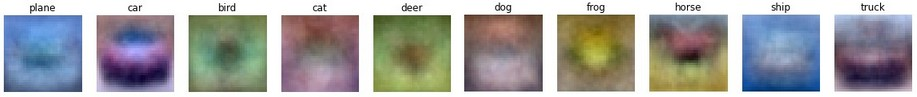 Conv
ReLU
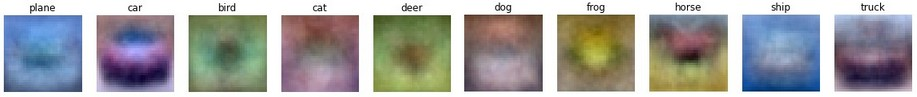 W1: 6x3x5x5
b1: 6
32
28
3
6
Input: 
N x 3 x 32 x 32
First hidden layer: 
N x 6 x 28 x 28
Slide credit: D Fouhey & J Johnson
What do Conv Filters Learn?
MLP: Bank of whole-image templates
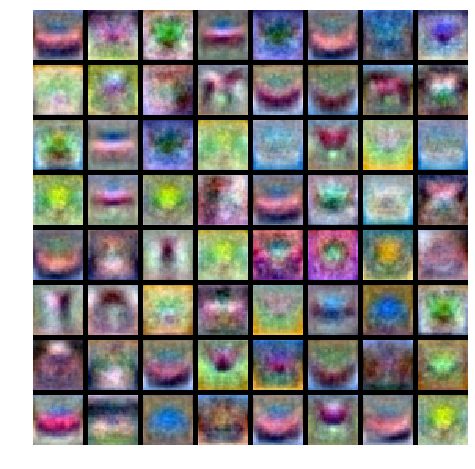 32
28
Conv
ReLU
W1: 6x3x5x5
b1: 6
32
28
3
6
Input: 
N x 3 x 32 x 32
First hidden layer: 
N x 6 x 28 x 28
Slide credit: D Fouhey & J Johnson
What do Conv Filters Learn?
First-layer conv filters: local image templates
(Often learns oriented edges, opposing colors)
32
28
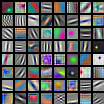 Conv
ReLU
W1: 6x3x5x5
b1: 6
32
28
3
6
Input: 
N x 3 x 32 x 32
First hidden layer: 
N x 6 x 28 x 28
AlexNet: 64 filters, each 3x11x11
Slide credit: D Fouhey & J Johnson
Convolution Spatial Dimensions
Input: 7x7
Filter: 3x3

Q: How big is output?
7
7
Slide credit: D Fouhey & J Johnson
Convolution Spatial Dimensions
Input: 7x7
Filter: 3x3

Q: How big is output?
7
7
Slide credit: D Fouhey & J Johnson
Convolution Spatial Dimensions
Input: 7x7
Filter: 3x3

Q: How big is output?
7
7
Slide credit: D Fouhey & J Johnson
Convolution Spatial Dimensions
Input: 7x7
Filter: 3x3

Q: How big is output?
7
7
Slide credit: D Fouhey & J Johnson
Convolution Spatial Dimensions
Input: 7x7
Filter: 3x3
Output: 5x5
7
7
Slide credit: D Fouhey & J Johnson
Convolution Spatial Dimensions
Input: 7x7
Filter: 3x3
Output: 5x5
Problem: Feature maps “shrink” with each layer!
In general:
Input: W
Filter: K
Output: W – K + 1
7
7
Slide credit: D Fouhey & J Johnson
Padding: 1D Case
0
0
Signal
12
11
10
11
9
12
10
Filter
1/3
1/3
1/3
7.33
11
10.66
10
10.66
10.33
Output
Slide inspired by : J Johnson
Padding: 1D Case
0
0
Signal
12
11
10
11
9
12
10
Filter
1/3
1/3
1/3
7.67
7.33
11
10.66
10
10.66
10.33
Output
Input: 7 vs output: 7
Slide inspired by : J Johnson
Convolution Spatial Dimensions
Input: 7x7
Filter: 3x3
Output: 5x5
Problem: Feature maps “shrink” with each layer!
In general:
Input: W
Filter: K
Padding: P
Solution: padding
Add zeros around the input
Slide credit: D Fouhey & J Johnson
Convolution Spatial Dimensions
Input: 7x7
Filter: 3x3
Output: 5x5
In general:
Input: W
Filter: K
Padding: P
Output: W – K + 1 + 2P
Very common: “same padding”
Set P = (K – 1) / 2
Then output size = input size
Slide credit: D Fouhey & J Johnson